Федеральный  закон № 442-ФЗ «Об основах социального обслуживания граждан в Российской Федерации»: региональные особенности реализации
по результатам реализации проекта : «Анализ результатов применения положений Федерального закона № 442-фз от 28 декабря 2013 года «Об основах социального обслуживания граждан в Российской Федерации», а также формирования нормативной правовой базы в целях реализации его положений на федеральном уровне и на примере отдельных субъектов Российской Федерации»
ИСП НИУ- ВШЭ
16 февраля 2016
Высшая школа экономики, Москва, 2016
www.hse.ru
С какой целью принимался новый закон о социальном обслуживании граждан
Создание рамочного закона, регулирующего всю сферу социального обслуживания 
Внедрение в сферу социального обслуживания современных принципов предоставления социальных услуг:
Оказание комплексной помощи семье в целом, а не только отдельным ее членам
Разгосударствление сферы социального обслуживания 
Привлечение некоммерческих организаций в сферу социального обслуживания граждан 
Создание конкурентной среды на рынке социальных услуг
Повышению качества и количества предоставляемых услуг, обеспечение их доступности 
Перевод на рыночные механизмы
Высшая школа экономики, Москва, 2016
Социальное обслуживание
Специфика предоставления
социальных услуг
Целевые группы
Долгосрочный ежедневный уход и помощь в быту,
Клиент- индивид
Пожилые и инвалиды
Дети и семьи с детьми в трудной жизненной ситуации
Различные услуги, меняющиеся со временем,
Клиент- семья
Все население (срочная помощь)
Питание, жилье, защита
Социальное обслуживание (формы)
На дому
Стационары
Полустационары
Стационарные учреждения для взрослых инвалидов и престарелых  -  1411 учреждений (247 тыс. чел.);
Стационарные учреждения для детей инвалидов -  134 учреждения  (22 тыс. чел. );
Специальные дома для одиноких престарелых – 222 (119.39 чел.)
Учреждения для детей сирот и дома-интернаты - 1275
Отделения социального обслуживания на дому-10324 отделений (1 151 243 чел.; в очереди для принятия на надомное обслуживание – 7 155 чел.)
Специализированные отделения социально-медицинского обслуживания на дому  -  1276 отделений (57 709 чел.; в очереди для принятия на надомное обслуживание – 1082 чел.)
Отделения дневного пребывания в нестационарных центрах социального обслуживания -735 отделений (289 868  граждан обслуженных за год)
Отделения временного пребывания в нестационарных центрах социального обслуживания - 415 отделений (29.433 граждан обслуженных за год)
Службы срочного социального обслуживания – 1823 отделений (11.635 граждан обслуженных за год)
Учреждения  социальной помощи для лиц без определенного места жительства   -  142 (102.866 граждан обслуженных за год)
УДЕЛЬНЫЙ ВЕС ГРАЖДАН ПОЖИЛОГО ВОЗРАСТА И ИНВАЛИДОВ,
ПОЛУЧАЮЩИХ СОЦИАЛЬНОЕ ОБСЛУЖИВАНИЕ НА ДОМУ,
В РОССИЙСКОЙ ФЕДЕРАЦИИ (Минтруд России)
Расходы  консолидированного бюджета на социальную политику в России – 0,3-0,4 % к ВВП
Высшая школа экономики, Москва, 2016
Новое законодательство в сфере социального обслуживания граждан в РФ (действует с 1 января 2015)
Федеральный закон № 442-ФЗ «Об основах социального обслуживания граждан в Российской Федерации» 
+ около 30 НПА (несколько НПА носят обязательный характер, остальные - рекомендательный)
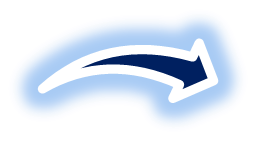 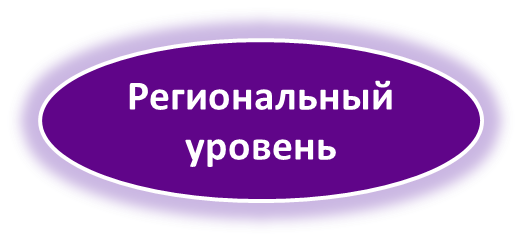 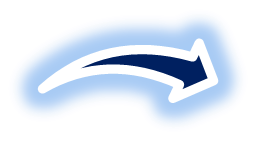 Для реализации 442-ФЗ в течение 2014-2015г. регионы приняли от 20 до 50 нормативно-правовых акта
Федеральный закон устанавливает правовые, организационные, экономические основы социального обслуживания граждан в Российской Федерации; полномочия федеральных и региональных органов государственной власти в сфере социального обслуживания; права и обязанности получателей и поставщиков социальных услуг; определяет формы, виды и основные принципы социального обслуживания, виды социальных услуг.
    Региональное законодательство прописывает порядок и механизмы предоставления социальных услуг в зависимости от региональных особенностей и приоритетов социальной политики.
Высшая школа экономики, Москва, 2016
Цель и методика исследования
Цель – анализ нормативно-правовой базы  реализации 442-ФЗ и  практик реализации в отдельных регионах
Два уровня сравнительно-правового исследования: федеральный и региональный. Федеральный позволяет понять общий вектор изменений в сфере соцобслуживания, региональный-особенности реализации «на местах».
Два уровня анализа регионального законодательства: все регионы, 11 пилотных регионов (Москва, Белгородская, Воронежская, Тульская, Новгородская, Тюменская, Самарская области, Республика Саха, Республика Татарстан, Пермский край, Кабардино-Балкарская Республика)
Критерии выбора отдельных регионов для анализа региональных практик применения 442-ФЗ согласно критериям:
     - финансовые возможности регионального бюджета;
     - доля пожилых людей – основной целевой группы  получателей социальных услуг;
     - доля городского и сельского населения;
     - принадлежность регионов к фед.округам с разным  географическим положением;
     - рейтинг инновационного развития субъектов;
     - особенности регионального законодательства.
Список участников исследования: 
Варламова М.А., Ермолина А.А., Ковалевская  Е.В., Корчагина И.И., Крыжановская Т.М., Синявская О.В., Тарасенко Е.А., Тарновская Е.Е., Хорева О.Б.
Высшая школа экономики, Москва, 2016
Социальное обслуживание- это :
ФЗ №442 от 28 декабря 2013 года 
«Об основах социального обслуживания 
граждан в Российской Федерации»
ФЗ от 10.12.1995 №195 "Об основах социального обслуживания населения в РФ"
деятельность по предоставлению социальных услуг гражданам.
Социальная  услуга - действие  сфере социального обслуживания по оказанию постоянной, периодической, разовой помощи, в том числе срочной помощи, гражданину в целях улучшения условий его жизнедеятельности и (или) расширения его возможностей самостоятельно обеспечивать свои основные жизненные потребности;
деятельность социальных служб по социальной поддержке, оказанию социально-бытовых, социально-медицинских, психолого-педагогических, социально-правовых услуг и материальной помощи, проведению социальной адаптации и реабилитации граждан, находящихся в трудной жизненной ситуации.
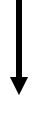 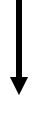 Критерий предоставления соцуслуг
Нуждаемость в социальных услугах
Пребывание в трудной жизненной ситуации
Новые положения и понятия в Федеральном законе 442-ФЗ «О социальном обслуживании…»
Реестр поставщиков социальных услуг. Закон предполагает, что граждане самостоятельно смогут выбрать поставщика услуг.
Регистр получателей услуг - персонифицированный учет. 
Обязательный  элемент - индивидуальная  программа, в которой прописывается алгоритм оказания помощи. 
Новое понятие - социальное сопровождение, которое означает содействие в получении помощи, напрямую не относящейся к социальным услугам (медицинская, психологическая, педагогическая, юридическая ).
Профилактика обстоятельств, обусловливающих нуждаемость в социальном обслуживании, - система мер, направленных на выявление и устранение причин, послуживших основанием ухудшения условий жизнедеятельности граждан, снижения их возможностей самостоятельно обеспечивать свои основные жизненные потребности.
Поскольку социальное сопровождение включает услуги, которые никогда не входили в систему соцобслуживания, организуется  межведомственное взаимодействие различных организаций.
Высшая школа экономики, Москва, 2016
Некоторые проблемы и риски реализации 442-ФЗ
Несогласованность №442-ФЗ и №120-ФЗ «Об основах системы профилактики безнадзорности и правонарушений несовершеннолетних».
регионы в нарушение закона социальные услуги детям, находящимся в опасном положении оказывают на прежних условиях, т.е. только в рамках № 120-ФЗ.
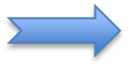 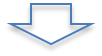 № 120-ФЗ и № 481-ППРФ:
- акт органа опеки и попечительства; приговор, постановление суда; постановление КДН и ЗП, прокурора, следователя, органа дознания или начальника ОВД;
- трехстороннее соглашение между законным представителем, органом опеки и попечительства и учреждением СО;
- индивидуальный план развития и жизнеустройства ребенка (ИПРЖР).
№ 442-ФЗ:
- заявление от законных представителей или органа опеки и попечительства;
- индивидуальная программа получателя социальных услуг (ИППСУ);
- договор с законными представителями или органами опеки и попечительства;
- акт оказанных услуг.
Высшая школа экономики, Москва, 2016
Некоторые проблемы и риски реализации 442-ФЗ (продолжение)
Проблемы расчета среднедушевого дохода для предоставления услуг бесплатно или для расчета оплаты
А) состав домохозяйства (учитываются супруги, родители, несовершеннолетние дети)
Б) виды доходов: излишняя детализация одних (например, от использования трубопроводов, линий электропередачи и линий оптико-волоконной связи и т.д. ) и сокращенный список других (пенсии пособия, стипендии и иные аналогичные выплаты)
В) документ о принадлежащем получателю имуществе на праве собственности
Методика расчета среднедушевого дохода для предоставления социальных услуг утверждается Минтрудом, след. возможности регионов по решению проблемы ограничены
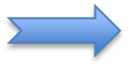 Высшая школа экономики, Москва, 2016
Некоторые проблемы и риски реализации 442-ФЗ (продолжение)
Регионы вынуждены разрабатывать собственные правила, чтобы выровнять условия получения соцуслуг
Неравный доступ граждан, уже получающих услуги и вновь входящих в систему социального обслуживания: для первых -условия предоставления услуг не могут быть ухудшены,  а на  граждан, вновь вошедшие  в систему, распространяются новые правила.
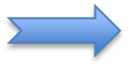 Отсутствие единых стандартов соцуслуг
Порядок предоставления социальных услуг разрабатывается каждым субъектом РФ самостоятельно и включает в себя установление стандарта социальной услуги (статья 27 ). 
Минтруд не дается методического обеспечения для разработки стандартов социальных услуг по соответствующим формам социального обслуживания, что создает проблемы при разработке стандартов социальных услуг на уровне региона.
Разработка стандартов на каждую услугу, включенную в перечень социальных услуг на региональном уровне может способствовать существенной региональной дифференциации в сфере социального обслуживания
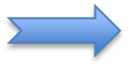 Высшая школа экономики, Москва, 2016
Некоторые проблемы и риски реализации 442-ФЗ (продолжение)
Непроработанность  механизмов оказания срочных социальных услуг: 
а) должны оказываться незамедлительно (без составления ИППСУ и без заключения договора), но заявитель должен быть признан нуждающимся, а решение о нуждаемости принимает уполномоченный орган СФ, что требует времени и усложняет процедуру 
б) в ряде случаев невозможно  получить от клиента заявление или подпись на акте о предоставлении срочных социальных услуг (например, при оказании психологической помощи по телефону доверия). 
В) обстоятельства, которые перечислены в законе, не охватывают все возможные кризисные ситуации, согласно которым требуется срочная социальная помощь.
На региональном уровне слабо прописаны регламент и порядок предоставления срочных социальных услуг. 
Регионы ждут гармонизации законодательства на федеральном уровне
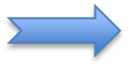 Высшая школа экономики, Москва, 2016
Некоторые проблемы и риски реализации 442-ФЗ (продолжение)
Новое направление сферы социального обслуживания- «социальное сопровождение»-(содействие в предоставлении помощи не относящейся к социальным услугам) прописано не четко, и регионы не могут активно развивать это направление. 
Социальное сопровождение не определено в законе как основополагающий принцип социального обслуживания (предполагающий работу в целом с семьей и позволяющий отслеживать его результаты) и не является социальной  услугой (получении услуг, предоставляемых за рамками социального обслуживания) 
Современное понимание социального сопровождения в сфере социального обслуживания предполагает работу в целом с семьей, а не только с индивидуумом, следовательно, данная статья слабо согласуется с основными положениями закона, которые направлены на  индивидуума и в настоящее время выглядит чужеродной.
Требуется  дополнительное методическое обеспечение на федеральном уровне
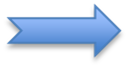 Высшая школа экономики, Москва, 2016
Некоторые проблемы и риски реализации 442-ФЗ (продолжение)
Профилактика обстоятельств, обусловливающих нуждаемость гражданина в социальном обслуживании, «включает систему мер, направленных на выявление и устранение причин, послуживших основанием ухудшения условий жизнедеятельности граждан, снижения их возможностей самостоятельно обеспечивать свои основные потребности (статья 3)
Согласно закону должна осуществляться путем обследования условий жизнедеятельности гражданина, и к профилактике имеет косвенное отношение. 
Понятие профилактики обстоятельств, обуславливающих нуждаемость, является очень широким и может включать в себя целый ряд культурных, досуговых, образовательных, спортивных и др. мероприятий.
Требуется  дополнительное методическое обеспечение на федеральном уровне
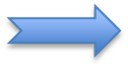 Высшая школа экономики, Москва, 2016
Критерий предоставления социальных услуг за плату в соответствии с Федеральным законом от 28 декабря 2014 года № 442 ФЗ
Размер ежемесячной платы за предоставление соцуслуг 
а) на дому и в полустационарной форме не  может превышать 50% разницы между величиной среднедушевого дохода получателя социальной услуги и ПВСД б) в стационарной форме - не может превышать 75% среднедушевого дохода получателя социальных услуг.
ФС- 55регионов

Региональное законодательство:
1. Меньший размер для льготных категорий ( в основном из числа инвалидов и участников ВОВ):
30-50% среднедушевого дохода,
75% от социальной или трудовой пенсии.
Бесплатно
категории населения:
несовершеннолетние дети; 
лица, пострадавшие в результате чрезвычайных ситуаций)
+ региональное законодательство.
Ограничились  указаниями ФЗ : 
(1) на дому и в стационарной форме - 31 регионов, 
(2) в стационарной форме  - 57 регионов.
Расширяя списки, регионы включают в них в основном «традиционно» льготные категории ( инвалиды, ветераны, вдовы, Герои, узники) и уязвимые категории  (выпускники организаций для детей-сирот, беременные женщины группы риска, граждане, воспитывающие детей-сирот и молодые семьи, в которых родители учатся, и т.д. )
На дому: Март 2015 -27рег. Окт.2015 – 47рег.
2. Доход клиента меньше или равен предельной величины среднедушевого дохода для предоставления социальных услуг бесплатно, которая не м.б. < 1,5ПМ ( Магаданская обл. ПВСД = 2ПМ)
Обстоятельства, которые ухудшают или могут ухудшить условия  жизнедеятельности гражданина
Федеральный стандарт 442-ФЗ, статья 15, пункт 1 (29 регионов):
1) полная или частичная утрата способности либо возможности осуществлять самообслуживание, самостоятельно передвигаться, обеспечивать основные жизненные потребности в силу заболевания, травмы, возраста или наличия инвалидности;
2) наличие в семье инвалида или инвалидов, в том числе ребенка-инвалида или детей-инвалидов, нуждающихся в постоянном постороннем уходе;
3) наличие ребенка или детей (в том числе находящихся под опекой, попечительством), испытывающих трудности в социальной адаптации;
4) отсутствие возможности обеспечения ухода (в том числе временного) за инвалидом, ребенком, детьми, а также отсутствие попечения над ними;
5) наличие внутрисемейного конфликта, в том числе с лицами с наркотической или алкогольной зависимостью, лицами, имеющими пристрастие к азартным играм, лицами, страдающими психическими расстройствами, наличие насилия в семье;
6) отсутствие определенного места жительства, в том числе у лица, не достигшего возраста двадцати трех лет и завершившего пребывание в организации для детей-сирот и детей, оставшихся без попечения родителей;
7) отсутствие работы и средств к существованию.

Регионы: стихийные бедствия и катастрофы, женщины в кризисной ситуации
Высшая школа экономики, Москва, 2016
Реестр поставщиков социальных услуг в сфере социального обслуживания (информация на ноябрь 2015 года)
Активного включения НКО в сферу социального обслуживания не произошло
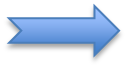 Высшая школа экономики, Москва, 2016
Численность граждан, получивших социальные услуги в зависимости от формы социального обслуживания.
Влияние 442-ФЗ на динамику численности получателей минимально. 
Изменение численности связано с реструктуризацией сферы социального обслуживания
Высшая школа экономики, Москва, 2016
Численность граждан, получивших социальные услуги бесплатно в зависимости от формы социального обслуживания, чел.
Выросла численность граждан, получивших социальные услуги бесплатно (во многих регионах существенно)
Стоимость социальных услуг на дому для граждан, получающих социальное обслуживание на платной или частично платной основе (в среднем на одного получателя), руб. в месяц
Выросла стоимость социальных услуг на дому (во многих регионах существенно)
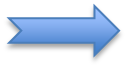 ВысшаВыросла численность граждан, получивших социальные услуги бесплатно (во многих регионах существенно) 
я школа экономики, Москва, 2016
Стоимость социальных услуг для граждан, получающих социальное обслуживание на платной или частично платной основе в долях ПМ пенсионера, %
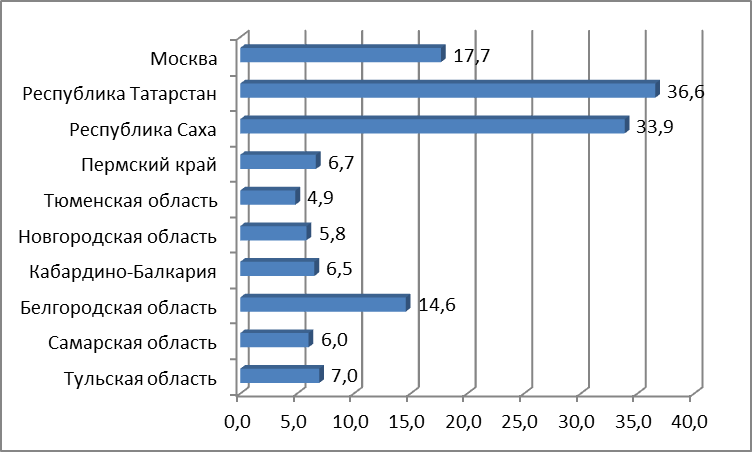 Несмотря на рост стоимости социальных услуг, в большинстве регионов она не велика
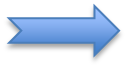 Тарифы на отдельные виды социальных услуг в сфере социального обслуживания граждан
Тарифы на социальные услуги существенно варьируют в регионах, и не зависят от уровня жизни в регионе и сформированы довольно не логично
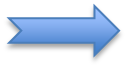 Высшая школа экономики, Москва, 2016
Сопоставление модельной нагрузки на одного социального работника в сфере социального обслуживания на дому и размера средней зарплаты соцработника
Тарифы на социальные услуги во многих регионах экономически не обоснованы 
Ценообразование в сфере соцобслуживания должно стать предметом более длительного мониторинга
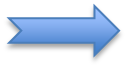 Высшая школа экономики, Москва, 2016
Славянская площадь, д.4, стр.2
Тел.: (495) 621-7983, факс: (495) 628-7931
www.hse.ru